Zemětřesení
Krátkodobé otřesy zemského povrchu 
 způsobeno uvolněním tlaku/vyrovnáním napětí při pohybu litosférických 
Většina zemětřesení trvá jen pár sekund, ale některá mohou trvat jednu minutu nebo více. Za hlavním zemětřesením často následuje několik otřesů.

https://www.youtube.com/watch?v=SFC_qJ_8LnM
Co je zemětřesení
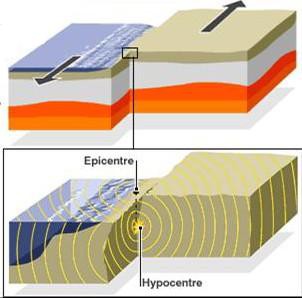 Místo vzniku
Ohnisko zemětřesení = hypocentrum
Místo na povrchu = epicentrum
Šíří se ve vlnách
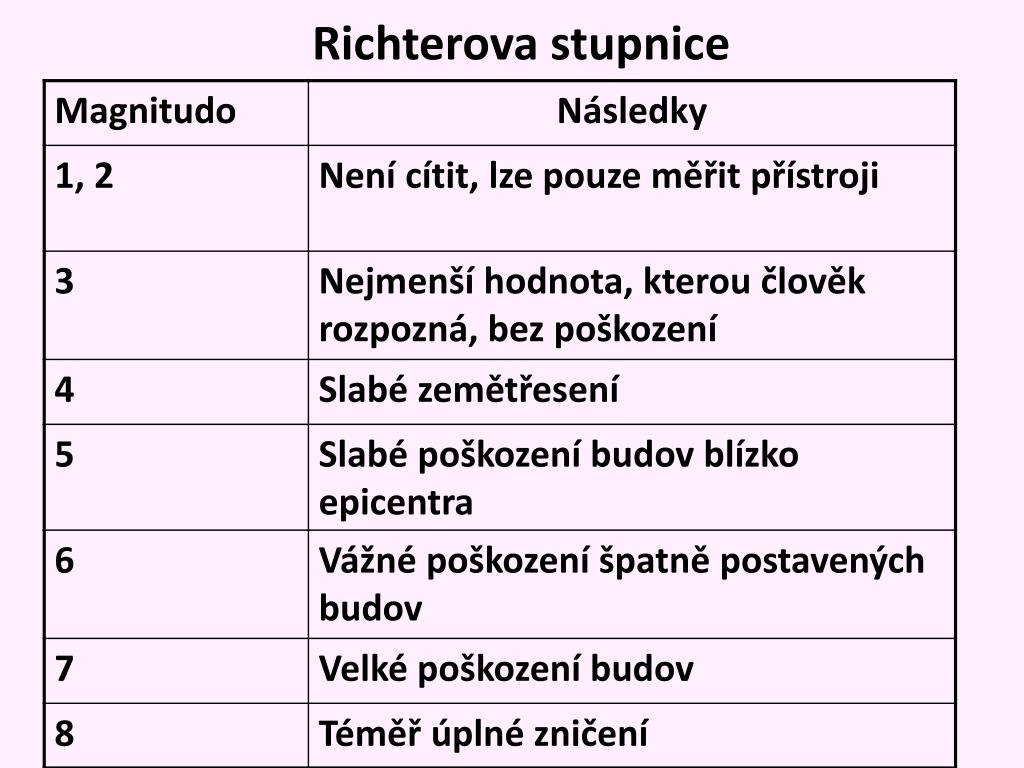 Síla zemětřesení – Richterova stupnice
Měření síly otřesů
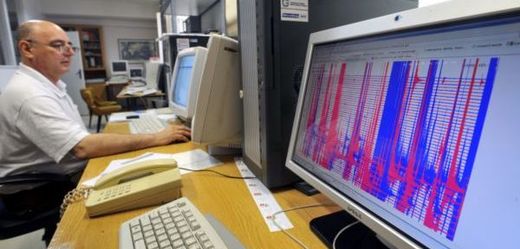 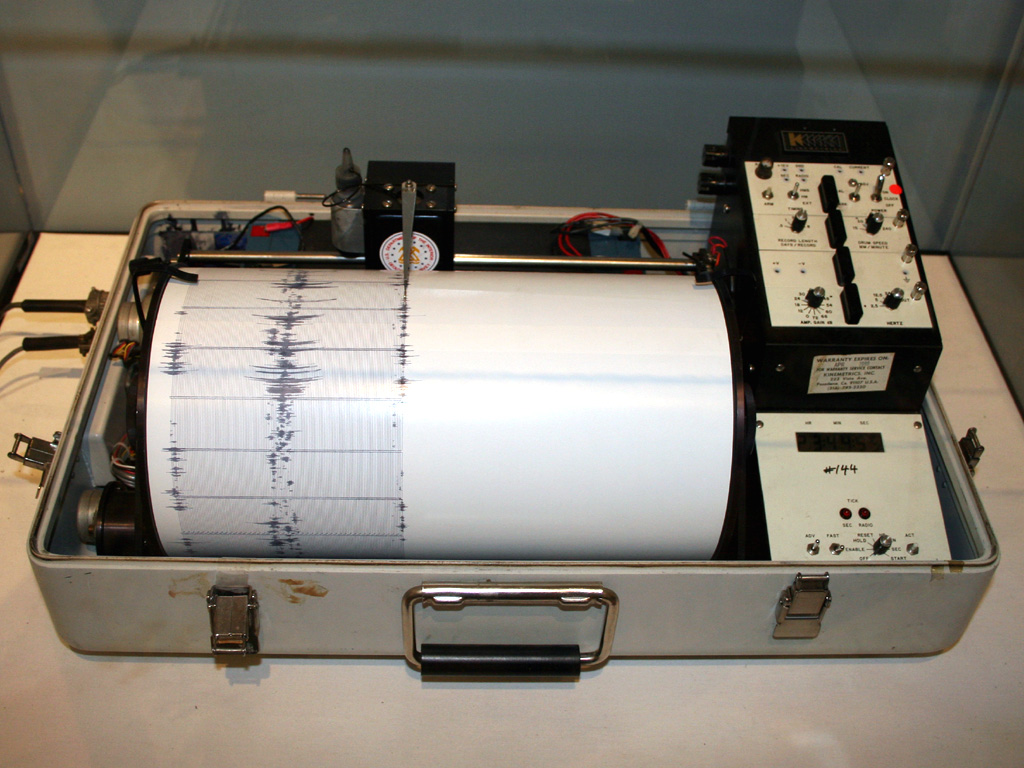 Seismograf = přístroj na měření zemětřesení
Oblasti
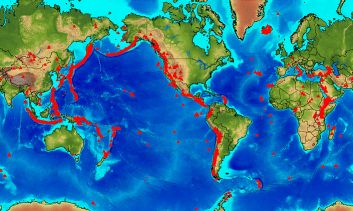 Výskyt – na styku litosférických desek o Nejčastěji: Čína, Japonsko, Indonésie, USA, Itálie
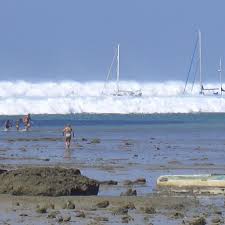 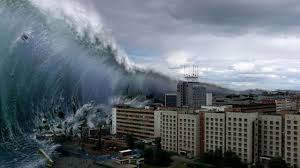 Tsunami
-  katastrofická vlna vyvolaná zemětřesením pod mořským dnem
Zemětřesení u nás
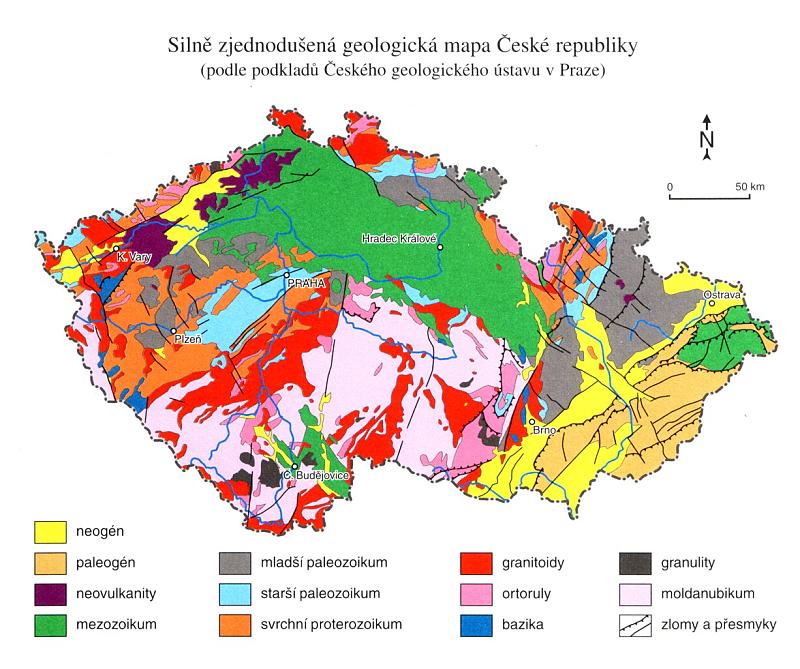 V Česku bývají citelná zemětřesení zaznamenána několikrát do roka, ale otřesy bývají jen slabé, obvykle do 4. stupně Richterovy škály. 
K výraznějším otřesům půdy v Česku došlo v říjnu 2008. Na Chebsku se několikrát po sobě zachvěla země. Přístroje ve 21 hodin zaznamenaly otřes o síle 4,1 Richterovy stupnice. Lidé ho cítili desítky kilometrů od epicentra. Tyto otřesy byly nejsilnější od zemětřesného roje z roku 1985
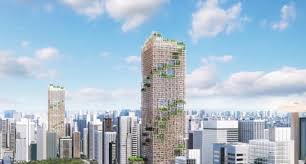 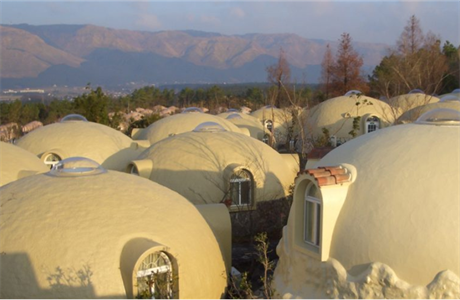 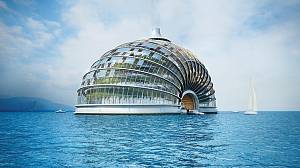 dřevěný mrakodrap
Japonsko, polystyrénové domy
Stavby, které odolají zemětřesení
plovoucí dům